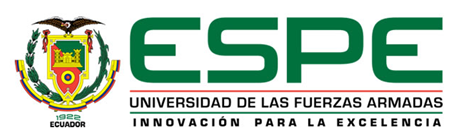 DEPARTAMENTO DE CIENCIAS ECONOMICAS ADMINISTRATIVAS Y DE COMERCIO CARRERA DE INGENIERÍA MERCADOTECNIA TESIS PREVIO A LA OBTENCIÓN DEL TÍTULO DE INGENIERO EN MERCADOTECNIA AUTOR: GUALLO TORRES ROBERTO DAVID TEMA: ESTUDIO DEL COMERCIO INTERNACIONAL DE LAS EXPORTACINES E IMPORTACIONES DE LA CANELA EN EL ECUADOR  DIRECTOR: ING MARCELO TERÁNCODIRECTOR: DR. MARCO SOASTI SANGOLQUÍ, MAYO 2015
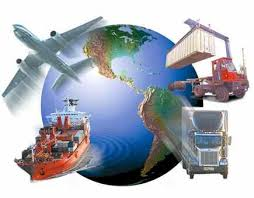 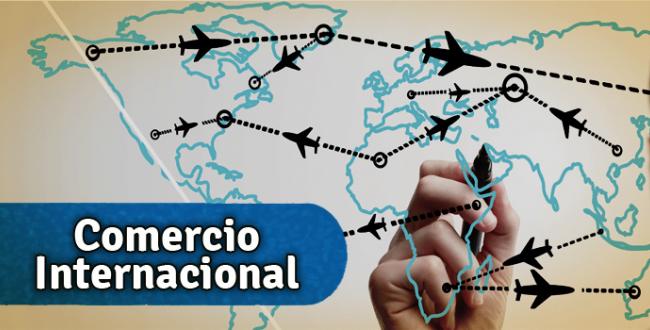 Introducción
La importancia de fomentar las exportaciones, es favorecer la recuperación económica de los países, si realmente queremos esforzarnos por generar empleo y luchar por las empresas una de las cosas más importantes que podemos hacer es abrir más mercados alrededor del mundo"  (Obama, 2014)
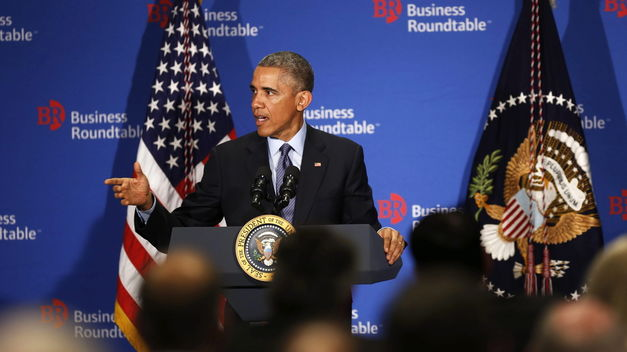 Según el Banco Central del Ecuador, el país destinó USD 1 657 millones en importaciones en el 2013
Productos Comodities
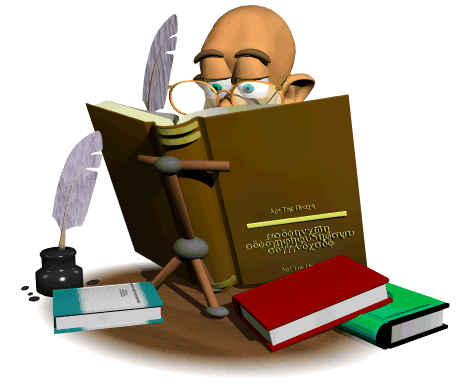 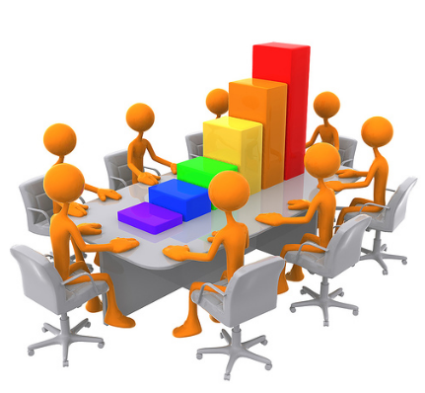 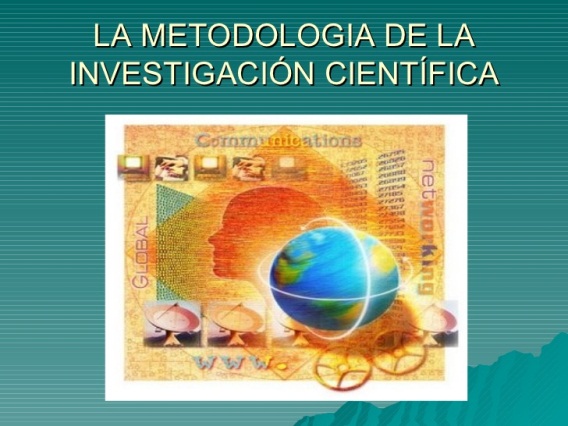 Estudio del Comercio Internacional de las exportaciones e importaciones de la Canela en el Ecuador
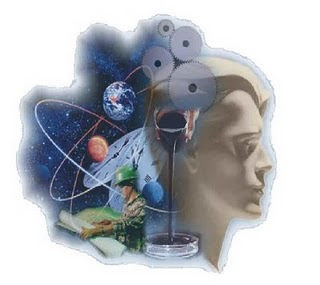 MARCO TEÓRICO
Si por el concepto marco se entienden los límites que se establecen para un fenómeno específico
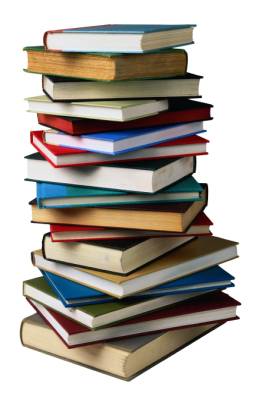 ¿En qué teorías y estudios previos me baso para realizar la investigación? 
¿Indicar aquí las corrientes o enfoques teóricos? 
¿ Resultados de investigaciones previas sobre el mismo objeto de estudio?
MARCO TEÓRICO
Comercio Internacional 
Intercambio de bienes y servicios entre otros países
Conjunto de teorías, políticas normas, procedimientos, documentación e información relativa al comercio entre dos países   (Paul Krugman)
TEORÍA MODERNA
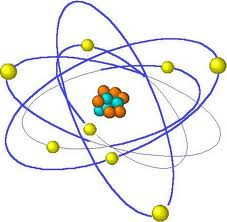 La Canela
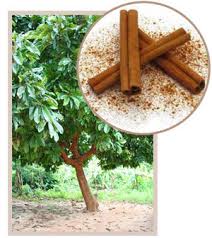 CAPITULO II
MARCO METODOLÓGICO
Es el conjunto de procedimientos que asiéndose valer de los  instrumentos o técnicas necesarias examina y soluciona un problema
Objeto de Investigación:
Comercio Internacional de la Canela
De acuerdo a (Ruiz, 2006, consiste en la demostración de un todo, descomponiendo sus partes.
MÉTODO DE INVESTIGACIÓN
MÉTODO ANALÍTICO
Variable Dependiente
Variable Independiente
Variables de estudio
Comercio Internacional
Objetivos de la Investigación

	2.5.1 Objetivo General

Realizar un estudio de comercio internacional  de la canela en el Ecuador del año 2014, mediante un análisis de inteligencia de mercados, para identificar el comportamiento de las exportaciones e importaciones.   
	
	2.5.2 Objetivo Específico

Identificar montos de importación y exportación de la canela en el Ecuador
Determinar las políticas comerciales arancelarias y no arancelarias que tiene el Ecuador 
Identificar los  medios reguladores  del comercio internacional  y su impacto frente al Ecuador
Determinar el mercado de la oferta y demanda de comercio internacional que tiene el Ecuador
Hipótesis  Formuladas

El estudio de comercio internacional de las exportaciones e importaciones de la canela en el Ecuador proporcionan información viable para estudios posteriores     

El Ecuador siendo nombrado "País de la Canela", las importaciones superan a las exportaciones

Políticas de economía que regulan la balanza comercial y mercado de divisas  
La participación que tiene el Ecuador frente al mercado internacional es menor que la participación de importación de la Canela
TIPO DE INVESTIGACIÓN
Análisis de Varianza
		 (Malhotra, 2008) se utiliza para examinar las diferencias entre 	valores promedios de la variable dependiente, asociados con el efecto de las 	variables independientes  no controladas.
CAPITULO  III
MARCO EMPÍRICO
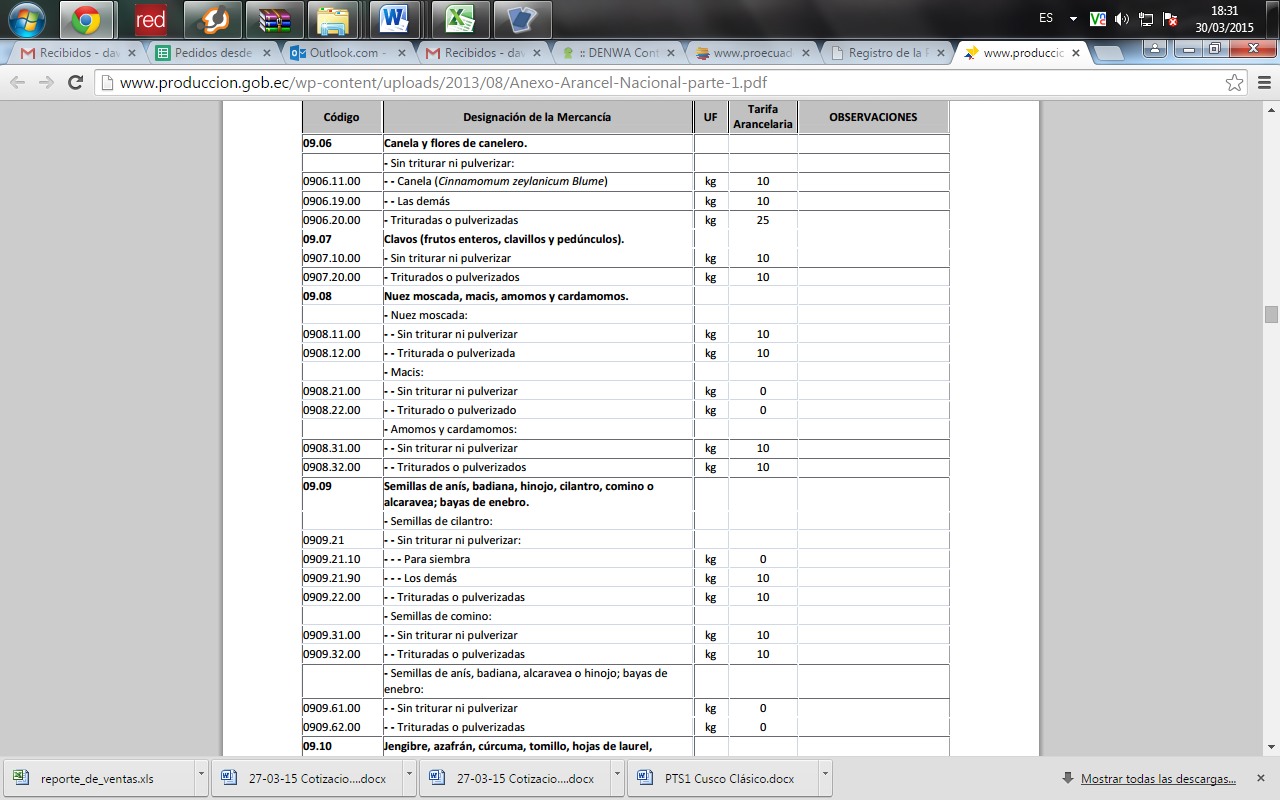 Cifras de importación de Canela a nivel mundial
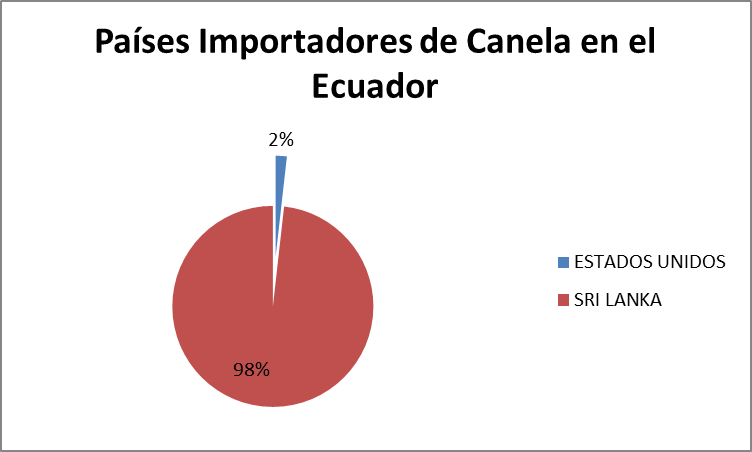 Las Importaciones de la Canela en el Ecuador se encuentran segmentadas en 2 grupos que poseen el control de las mismas, pero claramente superada por SRI LANCA a quien pertenece el 98% de importaciones, frente a Estados Unidos con el 2%.
Empresas importadoras de Canela en el Ecuador, 2014
Estados Unidos frente a las importaciones totales del 2014 representa el 2% y de ello la Corporación LA FAVORITA es la única que ha importado en dicho año, respectivamente de SRI LANCA, mayormente a importado COORPORACIÓN DELICO, realizado en 11 ocasiones en lo que va del año
Relación entre CIF, FOB,  cantidades de importaciones de  Canela en el Ecuador
La relación que existe entre los valores CIF Y FOB de importaciones, es mayor  la Suma CIF CON 3´385.874,36, generando diferencia de 104.899.70, la cual  demuestra que se sigue optando por el modelo de negociación siendo que el vendedor asume cubriendo los costos de transporte y seguro de mercancías.
Proveedores de Canela en el Ecuador respecto a las Importaciones
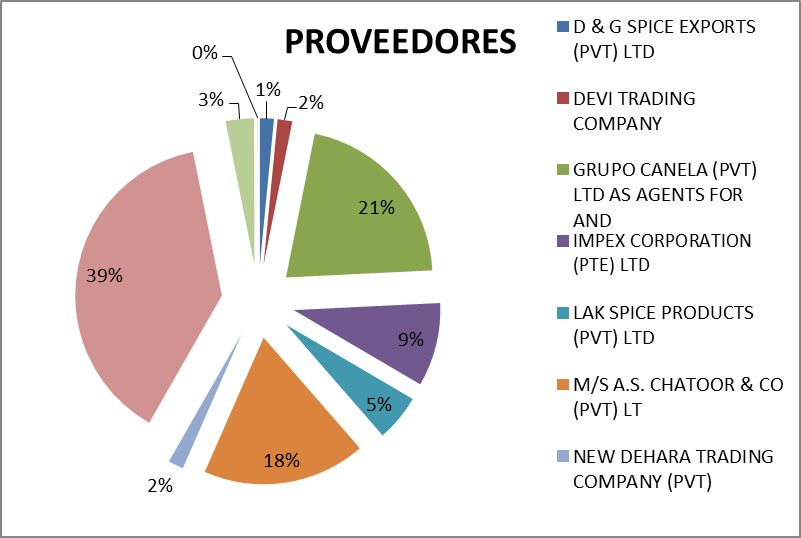 Los dos mayores proveedores internacionales de Canela  son RATHNA PRODUCERS CINNAMON EXPORTS(PVT)LTD, y GRUPO CANELA (PVT) LTD AS AGENTS FOR  con 39% y 21% respectivamente procedentes de SRI LANKA.
MARCAS
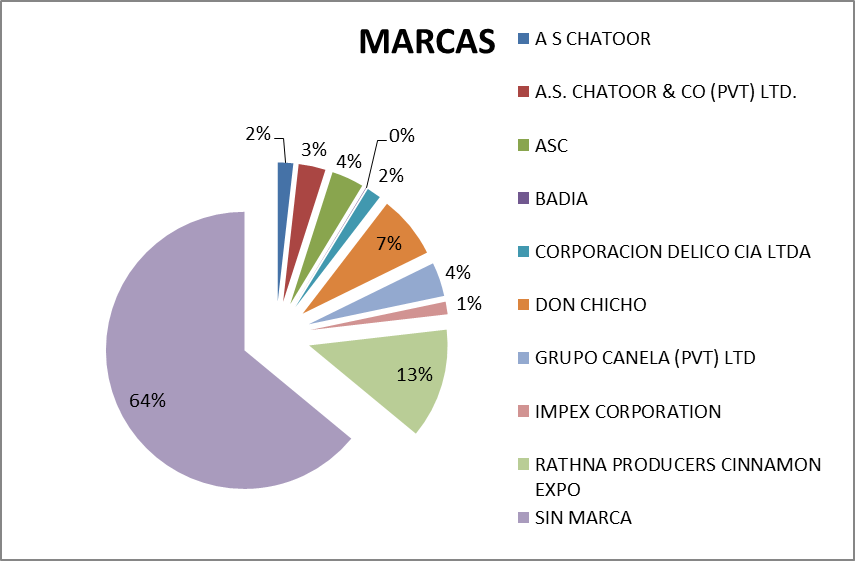 La canela al ser un producto de consumo masivo, la importancia en las importaciones se ve reflejada a un producto sin marca, posteriormente  con el 13% importado con marca RATHANA PRODUCERS CINAMON
PUERTO EMBARQUE Y VIA DE TRANSPORTE DE IMPOTACIONES DE CANELA AL ECUADOR
En el 2014 las importaciones de Canela  tuvieron su origen desde Estados Unidos y SRI LANKA, siendo el mismo procesado en la Aduana de Guayaquil, transportados por vía marítima, perteneciendo a Estado Unidos  ubicado en la Florida el  Puerto Everglades y Puerto Colombo en  SRI LANKA.
TIEMPOS DE EMBARQUE, LLEGADA, LIQUIDACIÓN, PAGO Y SALIDA
Embarque
Llegada
54 días
Llegada
Liquidación
2  días
Liquidación
Pago
1 día
Pago
Salida del Almacén
4 días
Exportaciones de Canela desde el Ecuador en el 2014
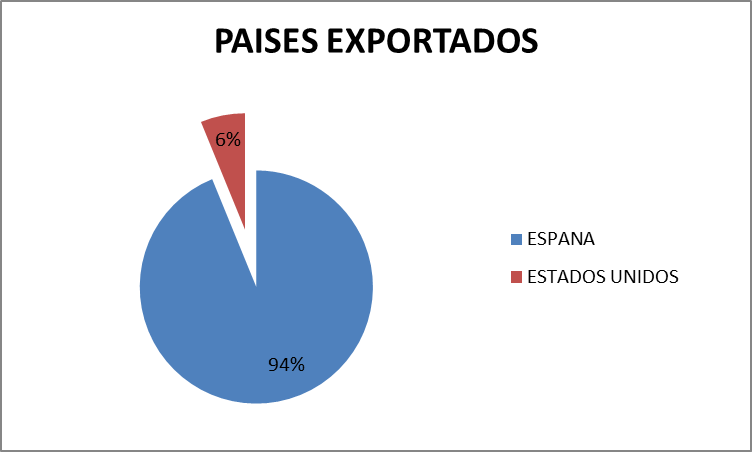 La Canela  como producto de exportación según los datos de TODOTRADE, refleja a España con el 93.82% y Estados Unidos con  el 6.18%, representados en valores FOB de $47388 y $ 3644.37 respectivamente.
EMPRESAS EXPORTADORAS DE CANELA DESDE EL ECUADOR
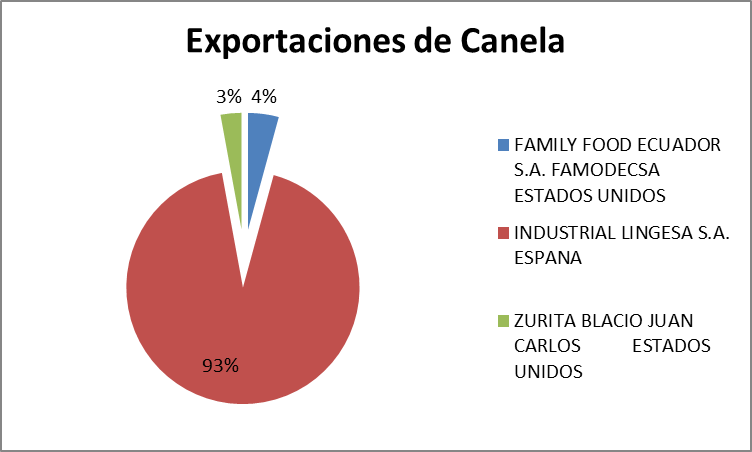 La Empresa INDUSTRIAL LIGENESA S.A tiene la participación del 92.86% a España  y FAMILY FODD ECUADOR S.A, ZURITA BLACIO JUAN CARLOS, respectivamente forman  7.24% con destino a Estado Unidos
COMPRADOR DE CANELA EN EL MUNDO DESDE ECUADOR
La empresa PRODUCTOS GOYA NATIVO S.L. de España es a la única empresa que se exporta Canela  a dicho destino con participación del 93% del total de las exportaciones de Canela a su vez  FABISAA INC y FOOD DISTRIBUTORS INC, son las empresas a quienes se direcciona en los Estados Unidos, representados por el 7% de las exportaciones
PUERTOS DE EMBARQUE, EXPORTACIONES DESDE ECUADOR
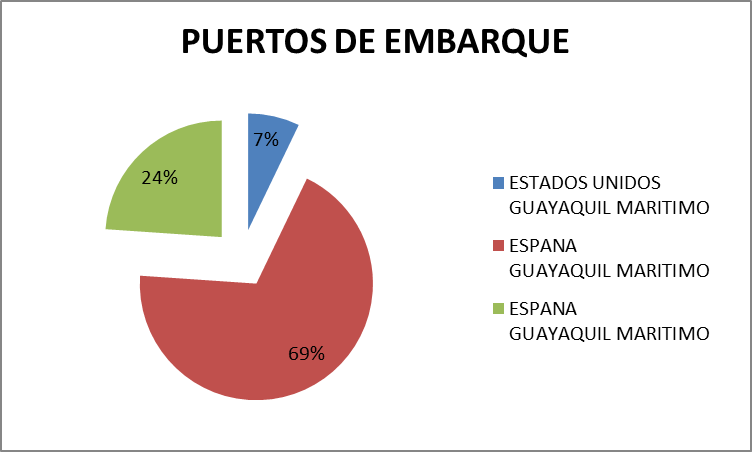 Como se había mencionado España representa el 92% de exportación de la Canela desde el Ecuador, por ello se identificó en los puertos que tienen mayor concentración siendo así el PUERTO DE ROTTERDAM con el 69% de  embarque, seguido por el PUERTO DE VALENCIA y en Estados Unidos con un único puerto de  NEW WAR
CONCLUSIONES
Gracias